感恩遇见，相互成就，本课件资料仅供您个人参考、教学使用，严禁自行在网络传播，违者依知识产权法追究法律责任。

更多教学资源请关注
公众号：溯恩高中英语
知识产权声明
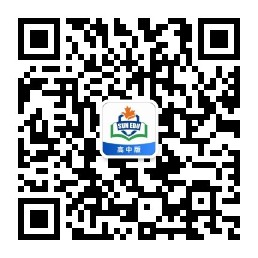 2023年11月投稿“用劳动感恩母校”
——稽阳联考应用文讲评
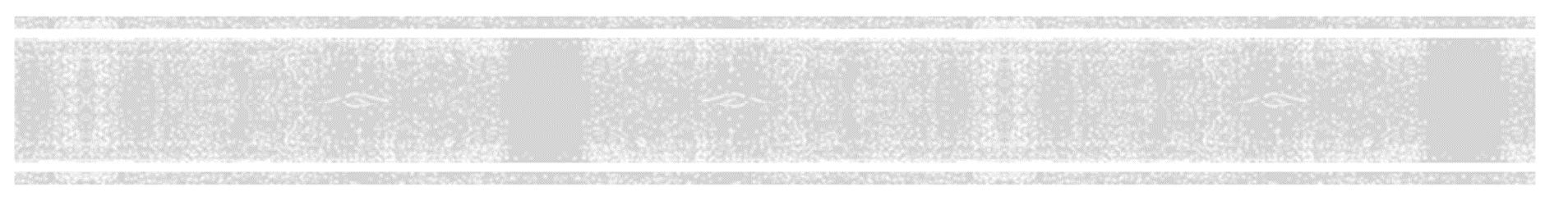 试题呈现
假定你是李华，你上周参加了校学生会组织的“用劳动感恩母校”活动，请你给校英语报投稿，分享活动经历，内容包括；
1. 参与的过程；
2. 感受与收获。
注意：
1. 写作词数应为80左右；
2. 请按如下格式在答题卡的相应位置作答。
Show Gratitude to Our School through Labor
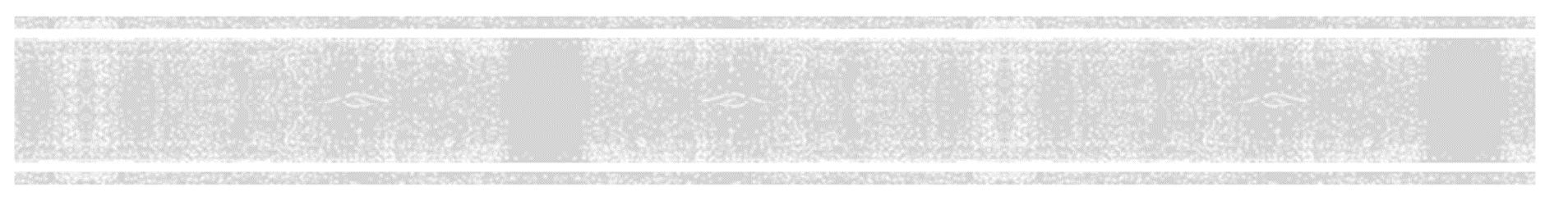 审题
投稿
体裁：
时态：
人称：
语气：
交际对象：
主题语境：

谋篇布局：
一般过去时为主，一般现在时为辅
第一人称为主
formal
全体师生
上周参加了校学生会组织的“用劳动感恩母校”活动，给校英语报投稿，分享活动经历
首段：开门见山，传达背景信息 
中段：具体介绍参与的过程，把详细的经历进行展开叙述
尾段：表达自己的感受与收获
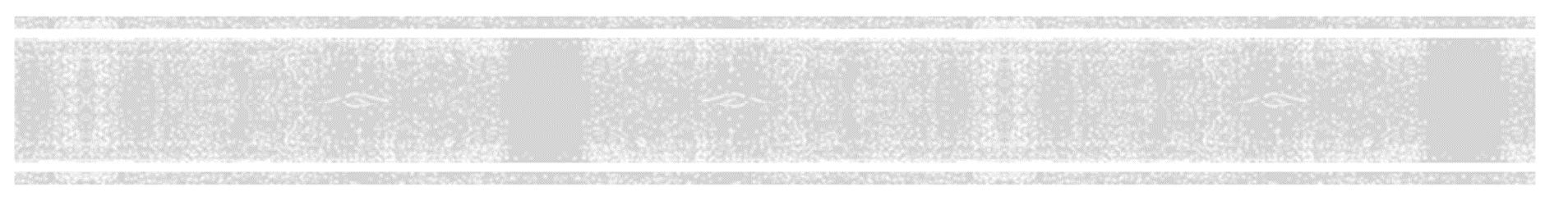 首段
假定你是李华，你上周参加了校学生会组织的“用劳动感恩母校”活动，请你给校英语报投稿，分享活动经历。
Q1：如何用一句话传达背景信息？
Q2：“参加”用英语怎么表达？
time+（place）+event+ (organizer)
engage in; be engaged in; participate in; be involved in; take part in; have a hand in; go in for; attend etc.
Last week, I had the privilege/honor of participating in the “Show Gratitude to Our School through Labor” event organized/launched/held by the school student union. 
Last Saturday unfolded as a day of action for me as I enthusiastically/actively joined the “Show Gratitude to Our School through Labor” activity.
(As the sun painted the sky with hues of dawn, I found myself in a spirited gathering at the entrance of our school.) Last week, I embarked on a day-long journey of gratitude as I participated in an event organized by the school student union.
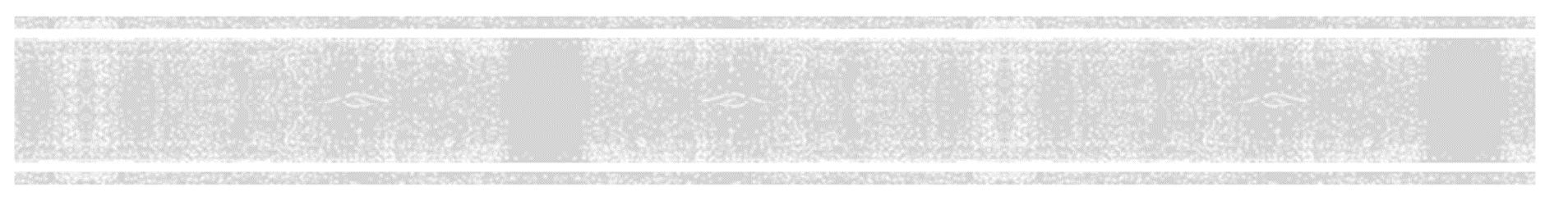 中段
Q3: 可以写哪些活动将劳动和母校结合起来？
Element 1: What
Activity1: Classroom Cleaning
Activity2: School Garden Revitalization
Activity3: Campus Cleanup
Element 2: How
: Teams worked diligently to ensure classrooms were spotless and inviting.
: Participants weeded, planted, and transformed the school garden into a thriving green land.
: A collective effort ensured that every corner of the campus sparkled with cleanliness and pride.
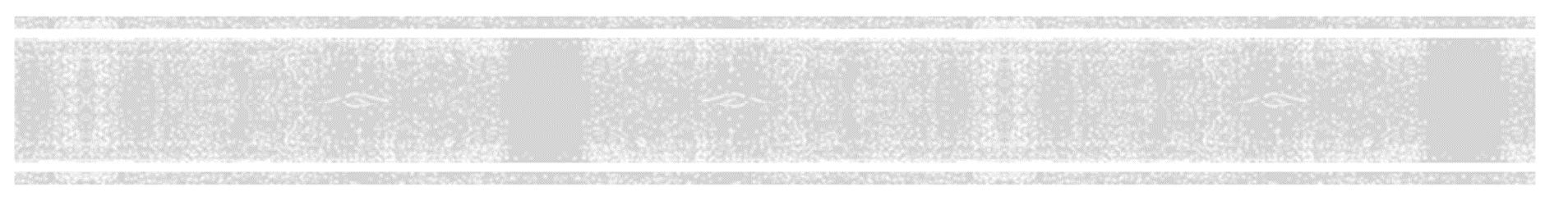 中段
连贯表达
I joined the activity by contributing my efforts in cleaning and beautifying the school premises. Working alongside fellow students, we scrubbed, swept, and planted, transforming neglected areas into vibrant spaces.
To begin with, I eagerly joined the preparations by helping set up the venue and coordinate tasks. Then, we engaged in various activities, such as cleaning the campus, planting trees, and beautifying common areas.
During the event, I worked with fellow students, rolling up our sleeves to beautify our campus. From sweeping classrooms to planting flowers, every task contributed to the overall improvement of our learning environment.
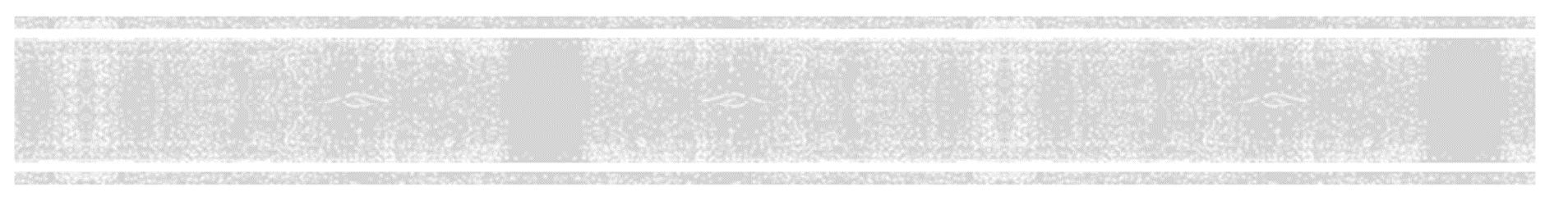 尾段
Q4：感受与收获可以从哪些方面入手？
个人对活动的感知、对集体力量的感知、对劳动的感知（劳累与快乐）、对母校的感激
In conclusion, the event was a meaningful journey of fostering unity and appreciating the significance of our school in our lives. I also realized that expressing gratitude through action is a powerful and rewarding endeavor.
In essence, it was more than just a day of labor but a celebration of our shared connection to the alma mater(母校). The hard work, laughter, and a deep appreciation for the place that has been instrumental/crucial/vital/significant in shaping our personal growth.
The activity not only allowed me to actively contribute to the betterment of our school but also instilled me a deeper appreciation for the value of teamwork.
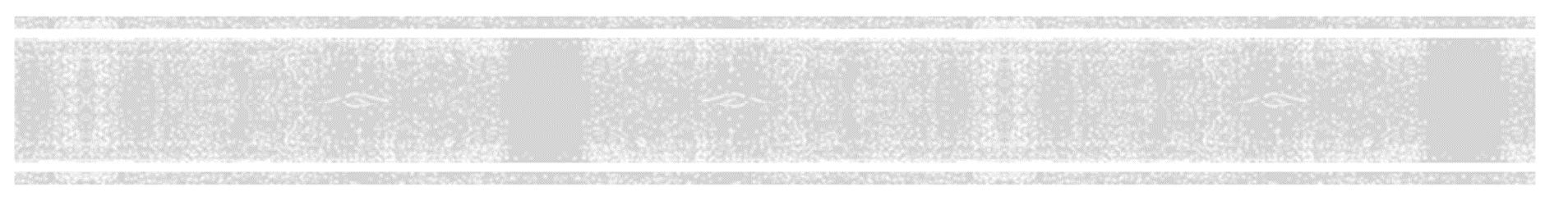 优秀习作
Show Gratitude to Our School through Labor
Last week, I eagerly immersed myself in a meaningful event “Show Gratitude to Our School through Labor” launched by the school student union.
The initial moments were marked by the formation of different groups, each assigned tasks across the campus. From cleaning classrooms to maintaining the campus garden, each of us was occupied with doing our own duty. After finishing the work, it was heartening to see the positive changes we brought about through collective labor. 
    The process was a journey of teamwork and shared responsibility. I realized that our school is not just a place of academic pursuit but a living community that thrives on the collective efforts of its members.
点评：该习作采取了三段论的处理方式。开头结合背景信息，用词组immerse oneself in点明参与活动，同时用launch这个词引出活动组织者，清晰明了。
中间主体部分详细叙述了参与过程，有时间先后顺序，具有层次感，先写不同小组分组各司其职，再列举各项活动，写同学参与其中，再到干完工作后的情感表达，逐步递进，让人身临其境。
结尾部分叙述感受和体验，先对整体活动过程进行总结，再从个人引发对集体劳动和母校的感受。
要点齐全，内容丰富，采用了非谓语动词、宾语从句、it做形式主语、被动语态等多种句式，难得的佳作！
----要点讲解
1.“immerse oneself in”的意思是___________
2.“be occupied with”意思是___________；近义表达有_____________________
3.“academic pursuit”意思是___________
沉浸于
be busy (in) doing/with
忙于做某事
学术追求
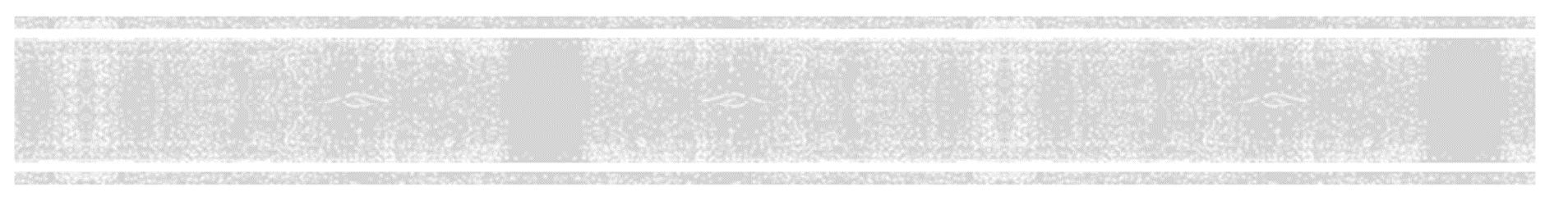 参考范文
Show Gratitude to Our School through Labor
    Last week I engaged in an unforgettable activity ---- “Show Gratitude to Our School through Labor” organized by the Student Union.  
    Longing to repay our school’s unfailing support, I arrived early last Saturday at the school hall, where participants were assigned different tasks. I was excited to be in a group to maintain the school’s garden, weeding the flowerbeds and watering the plants. With joint efforts, our school took on a refreshingly new look after about two hours.
    I felt lucky to have the opportunity to show my appreciation for school. The activity not only bonded us together but also impressed on us the significance of labor, teamwork, and gratitude.
----要点讲解
1.“engage in”的意思是___________；近义表达有_________________________________
2.“long to do”的意思是____________；近义表达有______________________________
3.“joint efforts”的意思是___________；近义表达有_____________________________
participate in; be involved in; take part in
从事，参与
long for; be eager to do; yearn to do;
渴望做某事
concerted efforts; mutual efforts
共同的努力
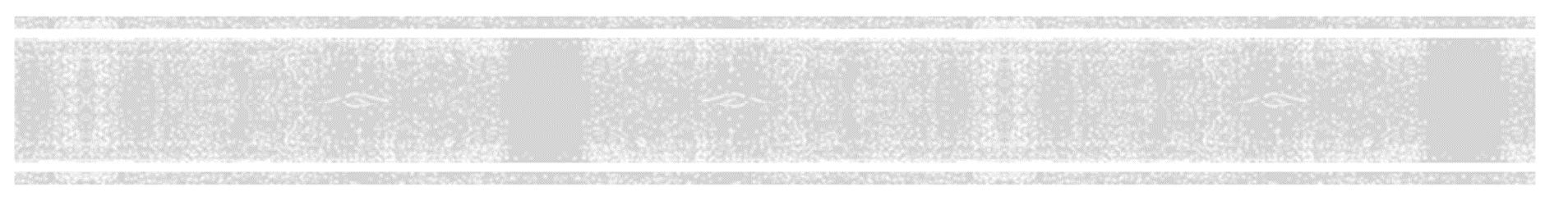 类似背景一
假定你是李华,是校英语报的小记者。近期你校组织开展了为期一周的“劳动最光荣”(Labor Is the Most Glorious)活动。请你写一篇报道介绍一下这次活动，内容包括：
1. 活动目的；
2. 活动内容；
3. 收获。
注意：
1. 词数100左右；
2. 可以适当增加细节，以使行文连贯。
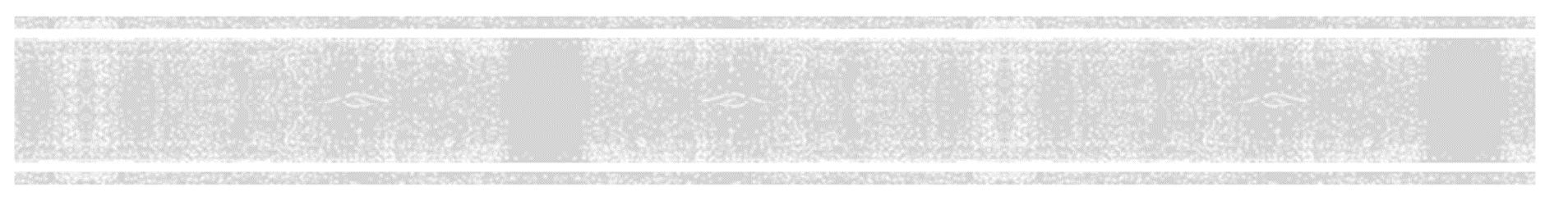 参考范文
In order to raise the students’ awareness of the significance of labor and arouse their passion for labor, our school has recently carried out an activity - Labor Is the Most Glorious, which lasted for one week. 
Firstly, our school organized us students to plant trees in and around the campus and in the suburbs. What’s more, we were asked to participate in some voluntary work after class, such as helping the elderly do the cleaning. Besides, we shared housework with our parents, relieving their burden. 
Through this activity, we have not only realized the value of labor but also learned to respect all laborers. Meanwhile, our physical health has been greatly improved.
词块积累：raise the students’ awareness of；the significance of labor；rouse one’s passion for labor；carry out an activity；participate in；relieve one’s burden；realize the value of labor；respect all laborers
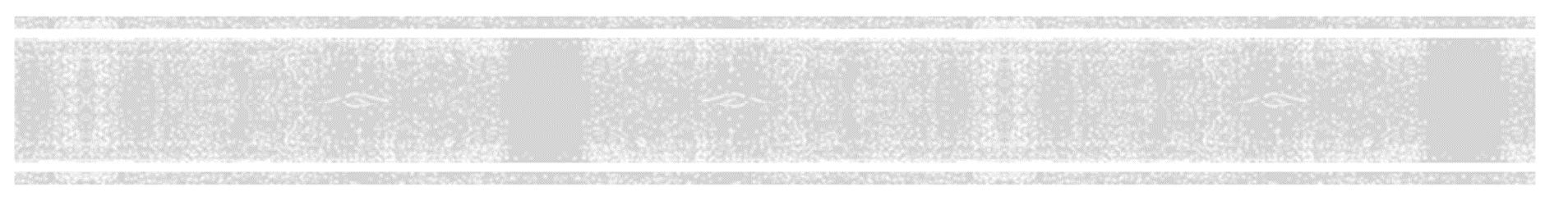 类似背景二
假定你是李华，你的英国朋友Kim将于下周访问你校，并参与学校组织的“劳动实践周”(Labor Week)活动。请你给他写封邮件，内容包括：
1. 表示欢迎；
2. 介绍活动目的和内容；
3. 表达祝愿。
注意：
1. 词数80左右；
2. 可适当增加细节，以使行文连贯。
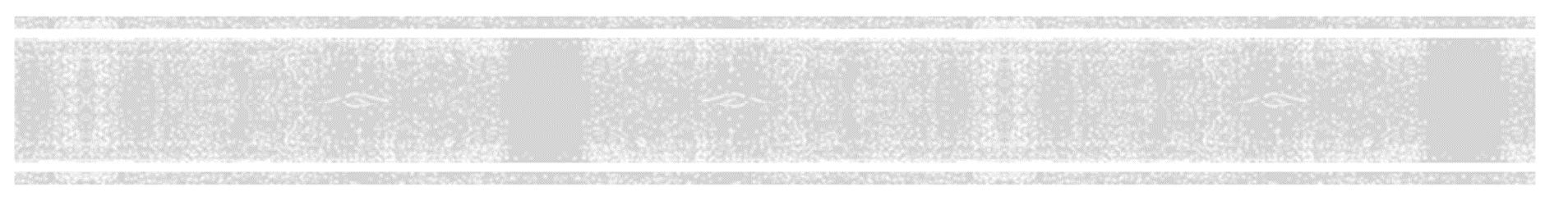 参考范文
Dear Kim,
It’s great to know you will visit our school next week and welcome to join in our Labour Week.
The event is intended to raise our awareness of labour and remind us of how valuable and respectable hard work is. Scheduled to start on March 10th, it will last approximately a week. Various activities will be organized, ranging from planting vegetables on school farm to sorting garbage in an eco-friendly way. Especially there will be a class meeting aimed for a deeper reflection on labor experience.
Wish you a good journey and see you soon.
Yours,
Li Hua
词块积累：remind sb. of sth.; valuable and respectable; various; range from…to…; sort garbage; aim for; a deeper reflection on
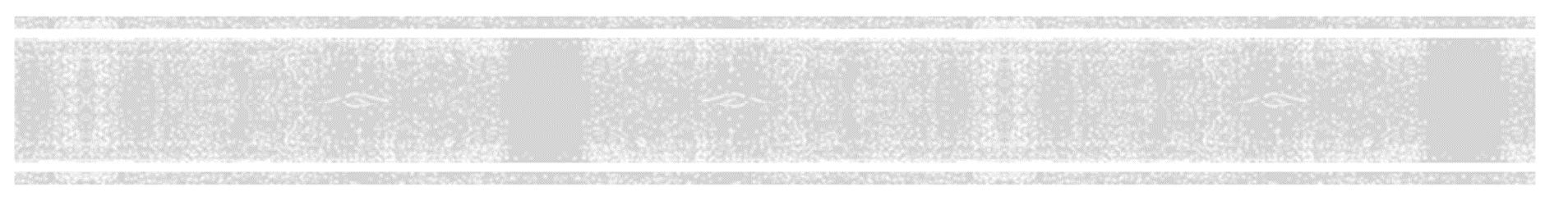 下水作文
Dear Kim,
Delighted to know you’ll pay a visit to my school and participate in the Labour Week activity, I’d extend a warm welcome to you. And I’m writing to tell you some related information.
Aiming to hone students’ will and awaken them to the significance of regular labor, a tree-planting activity will kick off during the course of Labour Week. All the participants are expected to bury themselves in the activity and fulfill the tasks ranging from digging holes, planting trees to watering trees. Maybe we will be worn out, but the joy of looking at the lines of young trees is bound to erase our fatigue.
I sincerely anticipate your presence and hope you will benefit a lot from the meaningful activity!
Yours,
Li Hua
词块积累：pay a visit; related information; hone one’s will; awaken sb. to…; kick off; during the course of; fulfill one’s tasks; range from… to…; be worn out; be bound to; erase one’s fatigue; anticipate one’s presence
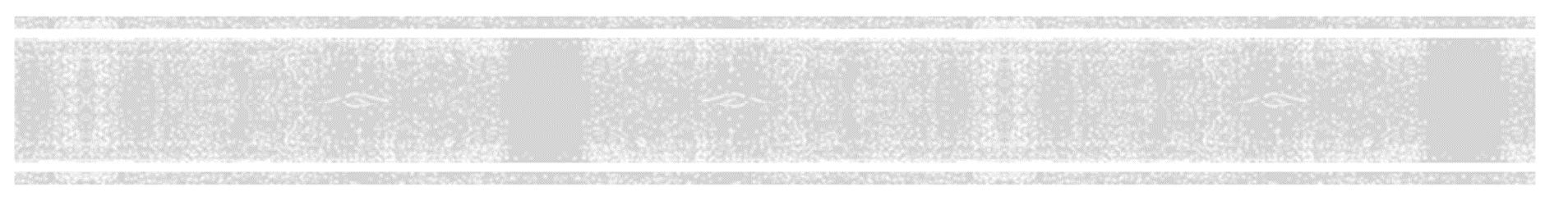 Language for reference
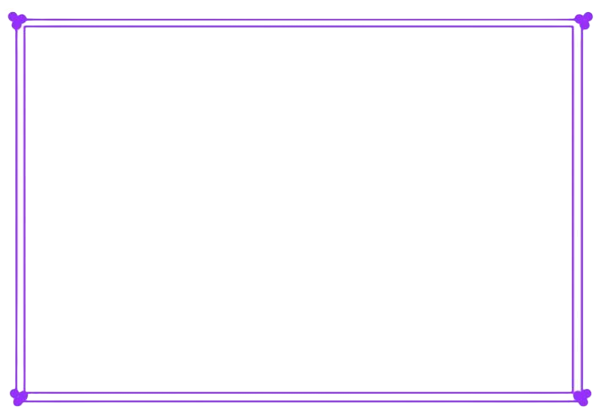 1. voluntary labor (labour)
2. gained some labor skills
3. foster unity 
4. the significance/importance/value of labor
5. respect all laborers
6. be instrumental/crucial/vital/significant in shaping our personal growth
7. instilled sb. a deeper appreciation for the value of teamwork
8. a strong sense of achievement and self-satisfaction
9. shared responsibility
10. mirror the power of our shared commitment and labor
11. impart lessons in resilience and perseverance
12. cultivate a unique camaraderie
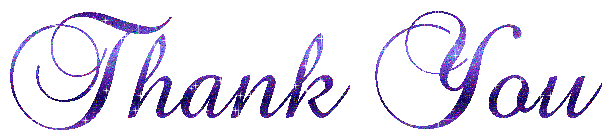